Департамент образования мэрии города ЯрославляМОУ  «Городской центр развития образования»Муниципальный ресурсный центр «Педагог для всех»
«Использование интерактивных игр и игр - презентаций в трудовом воспитании дошкольников»



Подготовили : 
Гребенникова Л.В., воспитатель первой квалификационной категории
Тиводар Н.С. , воспитатель первой квалификационной категории
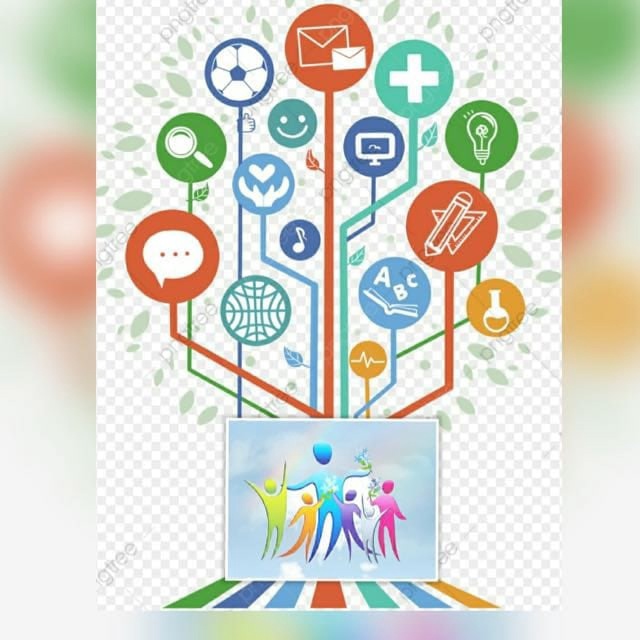 «Использование интерактивных игр и игр - презентаций в трудовом воспитании дошкольников»
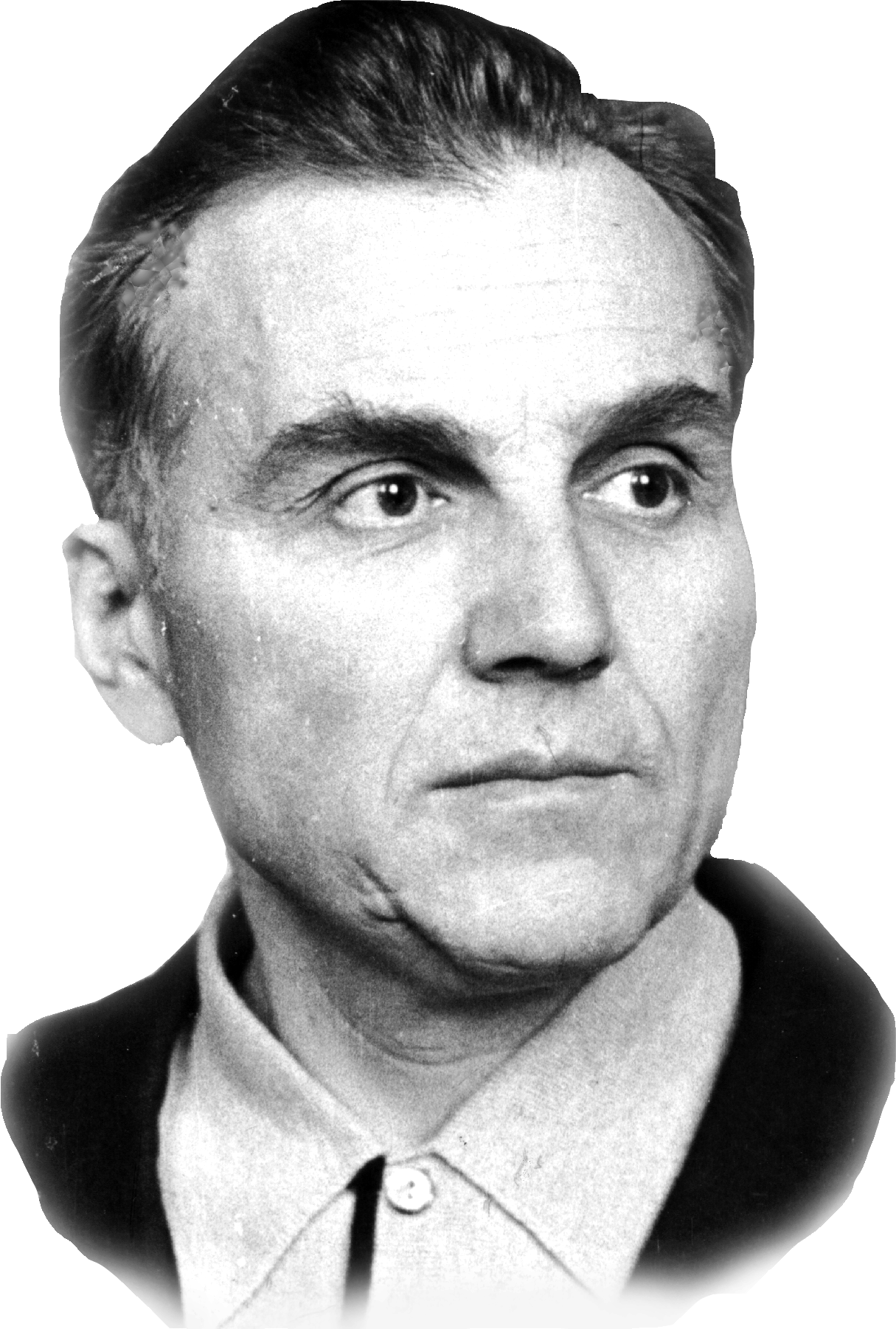 В.А. Сухомлинский неоднократно отмечал, что любой труд 
делает человека творческим, более радостным, 
умным, культурным, образованным
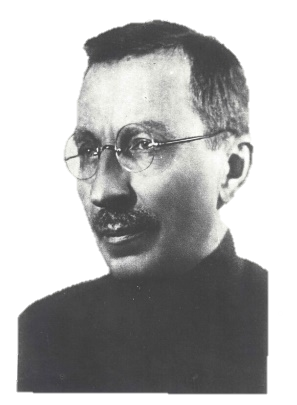 А.С. Макаренко делал акцент на то, что для успешного решения 
задач по трудовому воспитанию дошкольников, 
первостепенное значение имеет создание необходимых 
условий
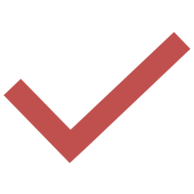 Ученые внесли значительный вклад в разработку проблемы 
выявления признаков и компонентов 
трудолюбия детей дошкольного возраста. Однако проблема 
воспитания трудолюбия дошкольников, 
как основного качества личности,
 все еще остается 
недостаточно разработанной.
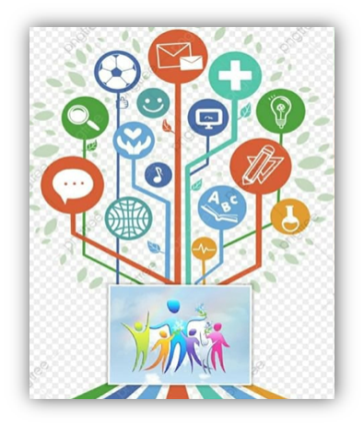 «Использование интерактивных игр и игр - презентаций в трудовом воспитании дошкольников»
АКТУАЛЬНОСТЬ
Снижение у детей интереса к труду
Отсутствие у старших дошкольников желания 
  участвовать в повседневной трудовой деятельности
Бедность, узость и бессистемность знаний детей 
о труде взрослых
Низкий уровень сформированности трудовой 
деятельности к концу дошкольного возраста
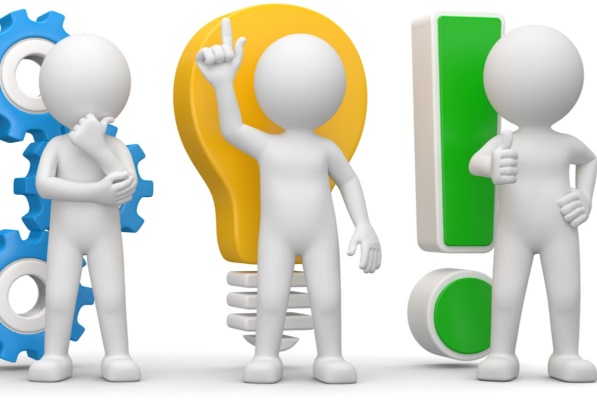 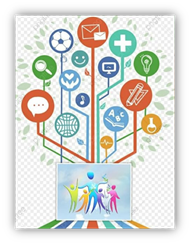 «Использование интерактивных игр и игр - презентаций в трудовом воспитании дошкольников»
Диагностика 
(Г.А. Урунтаевой и Т.И. Гризик 
«Представления о труде взрослых»)
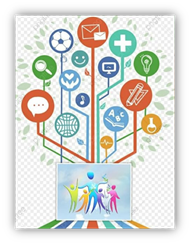 «Использование интерактивных игр и игр - презентаций в трудовом воспитании дошкольников»
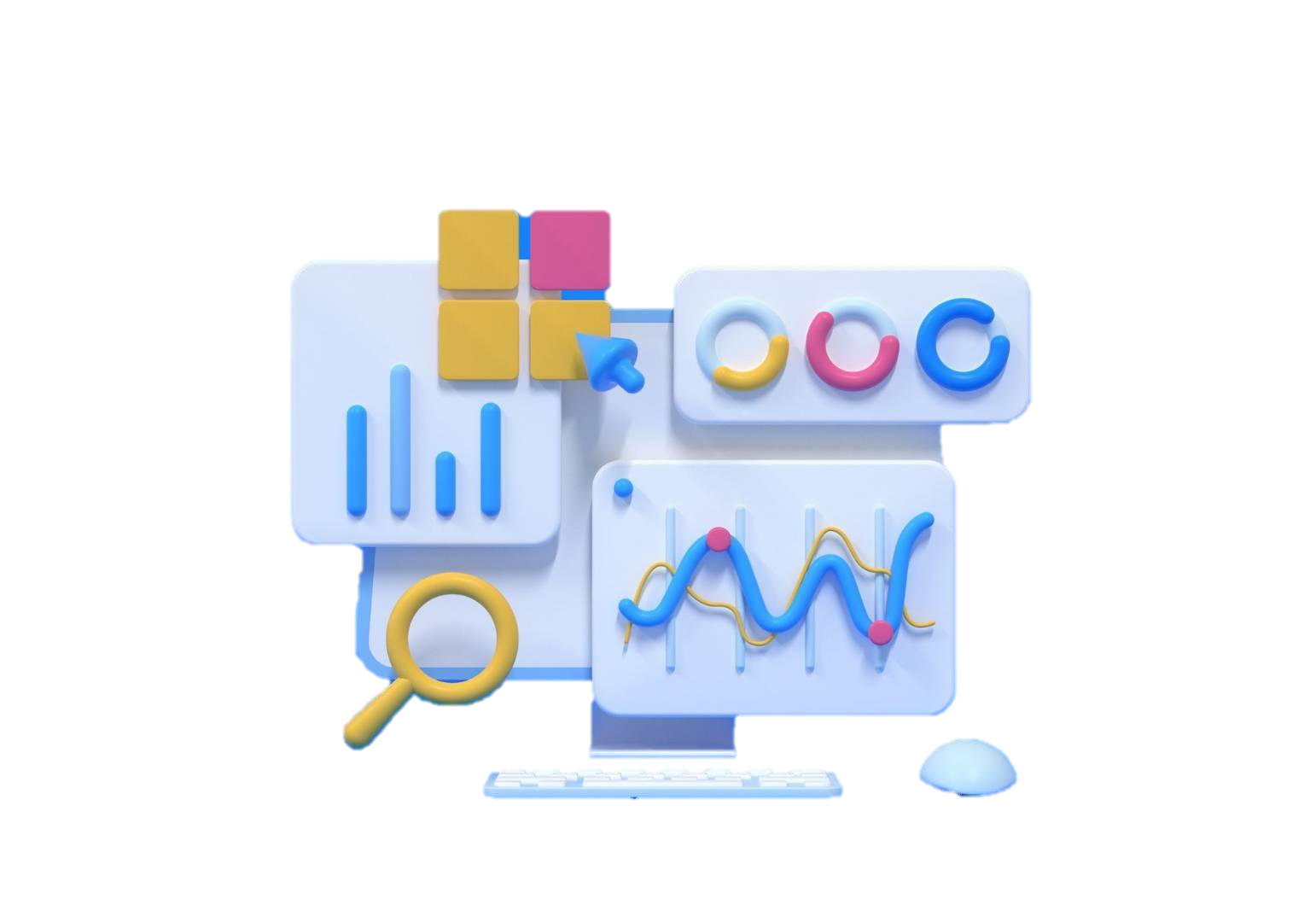 Интерактивная игра  - это активная обучающая игра, 
основным методом проведения которой 
является интервенция, 
а также процесс взаимодействия участников игры 
с компьютером, планшетом, доской и т.д.
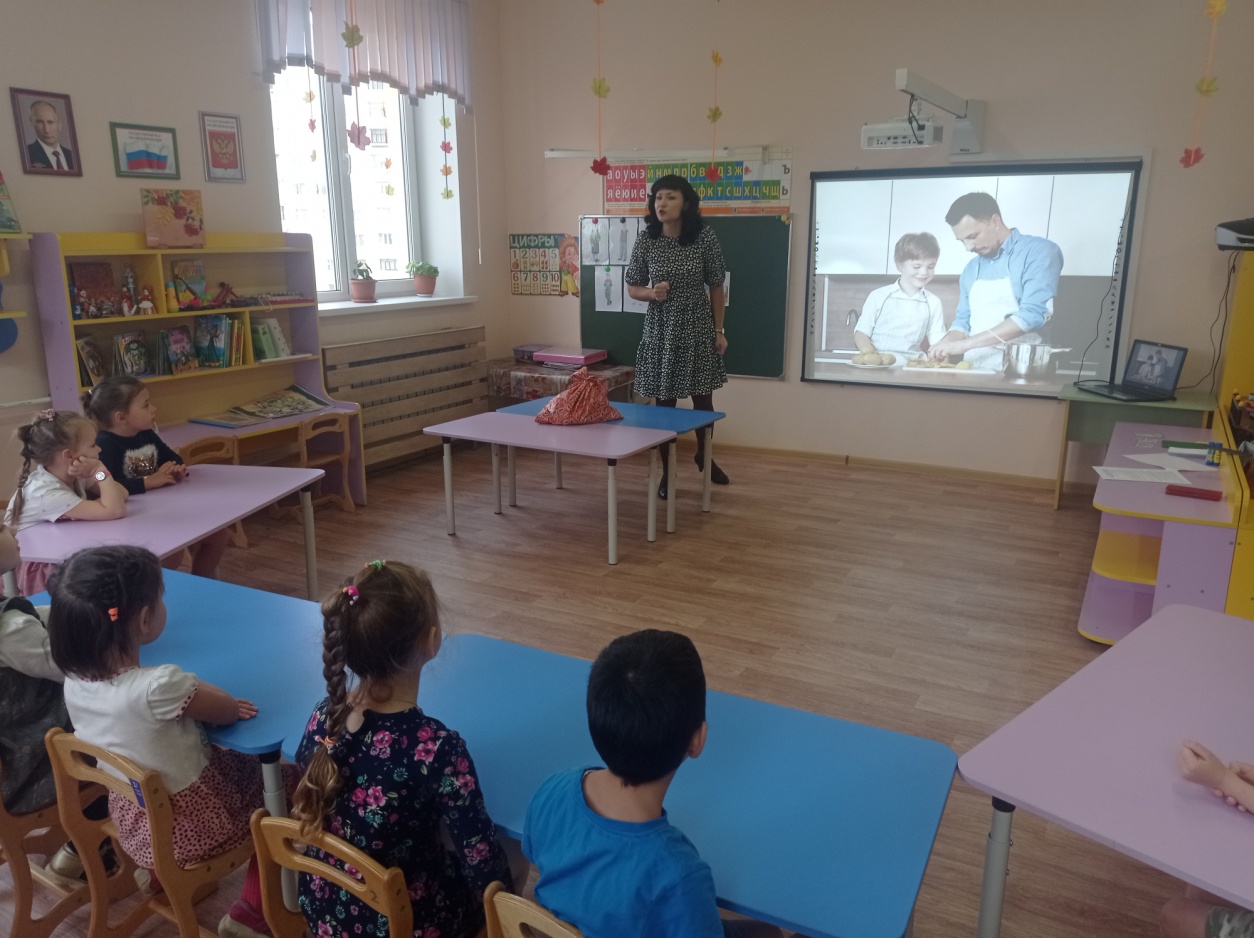 Фото наше
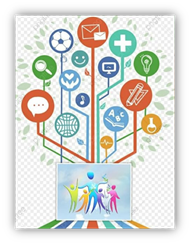 «Использование интерактивных игр и игр - презентаций в трудовом воспитании дошкольников»
Интерактивные игры и игры-презентации могут быть 
использованы для детей 
с ограниченными возможностями здоровья
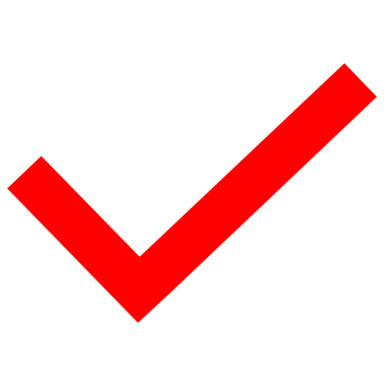 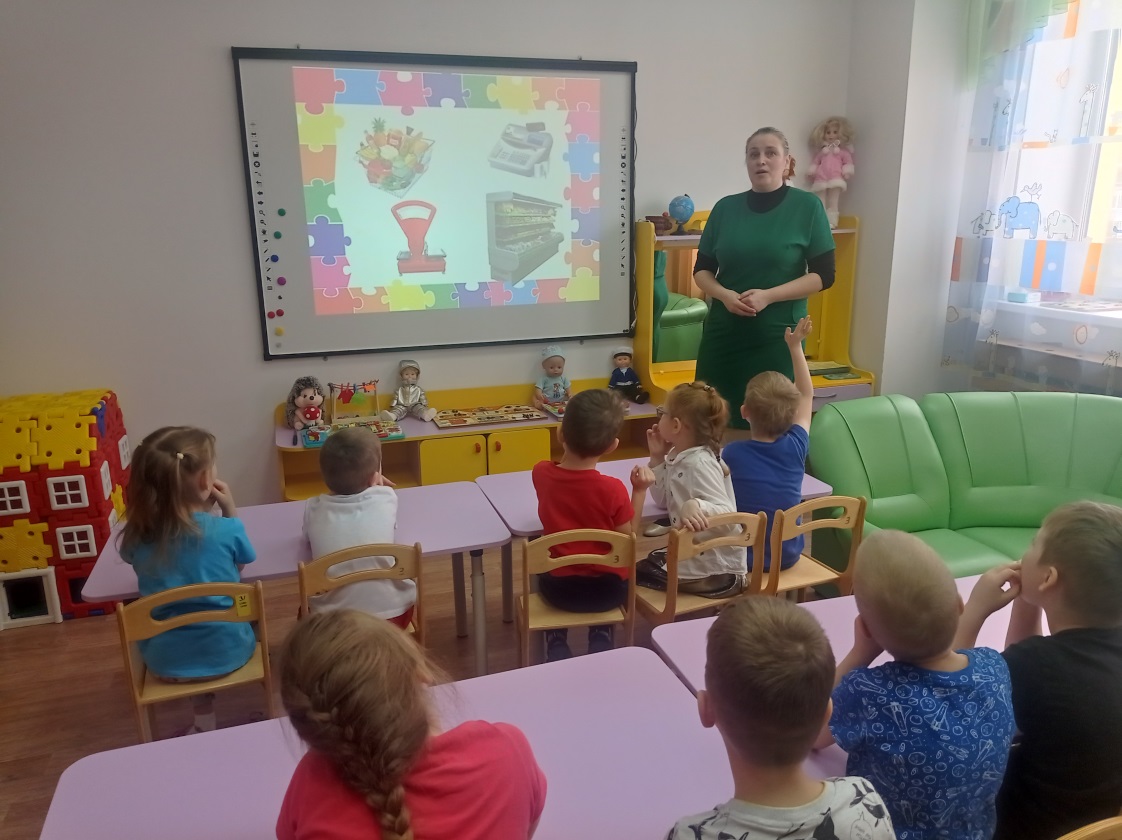 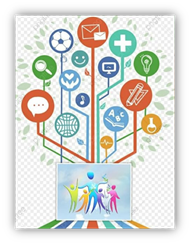 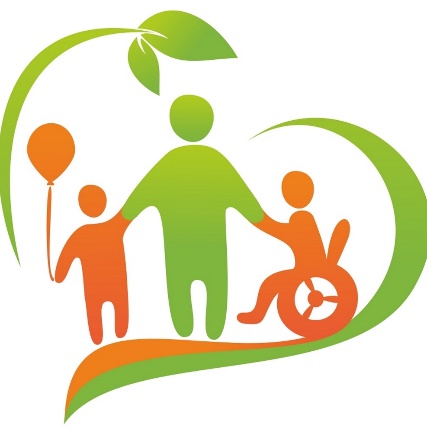 «Использование интерактивных игр и игр - презентаций в трудовом воспитании дошкольников»
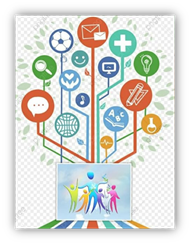 «Использование интерактивных игр и игр - презентаций в трудовом воспитании дошкольников»
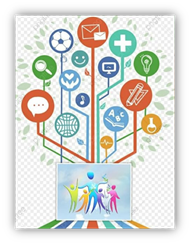 «Использование интерактивных игр и игр - презентаций в трудовом воспитании дошкольников»
Видео проведения этой же игры – презентации с детьми старшего возраста в группе комбинированной направленности для детей с тяжелыми нарушениями речи.
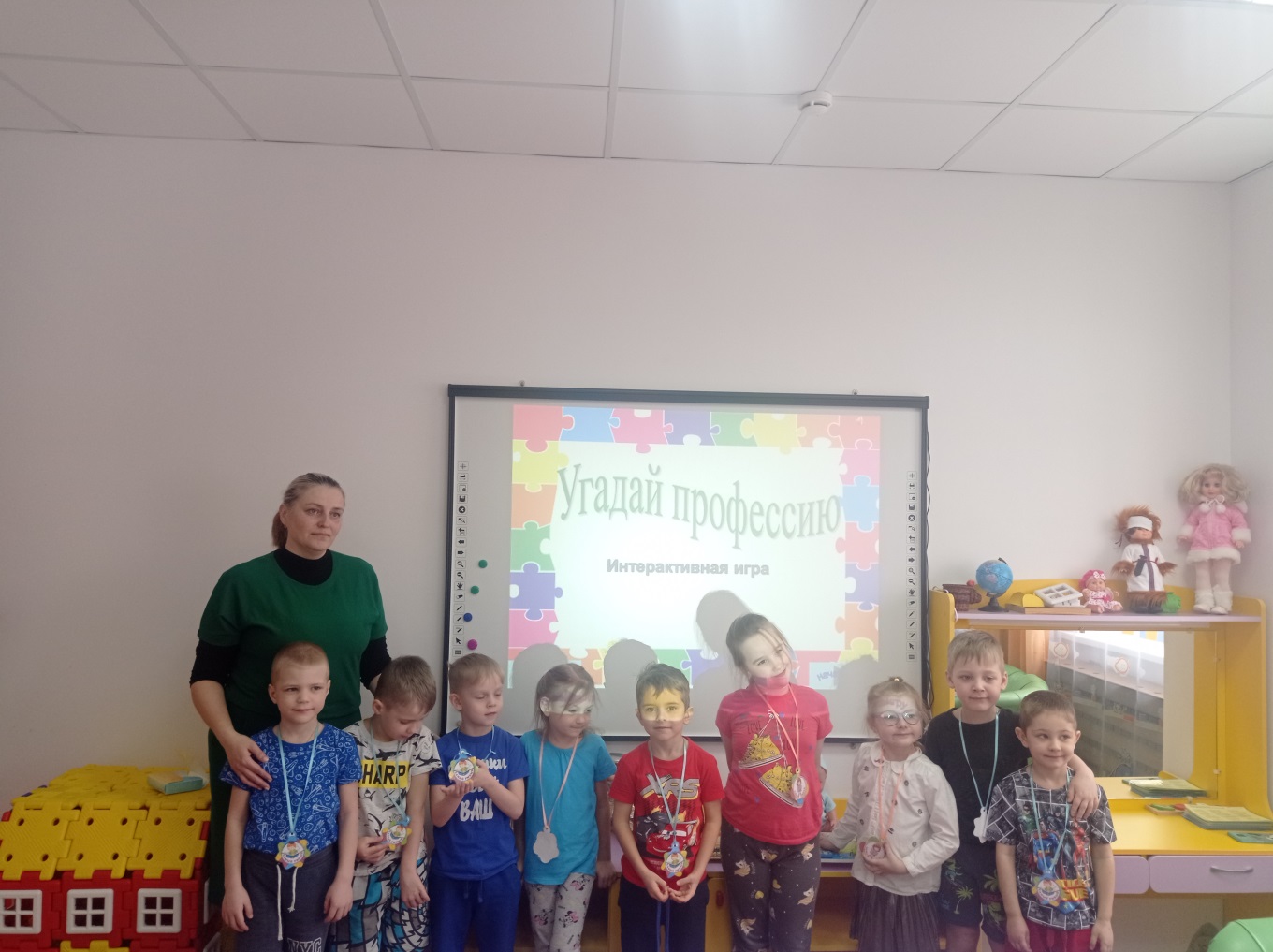 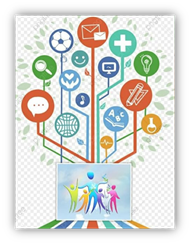 https://vk.com/doc-205865703_660458008?hash=kSlFeWfVhZzPrpAv4PFzBZLOEO8363qboJLMArcEoBL&dl=cgJ1aLNPIZZvYN1MmYJF5wEebIsISxgOb4QpydXzkO0
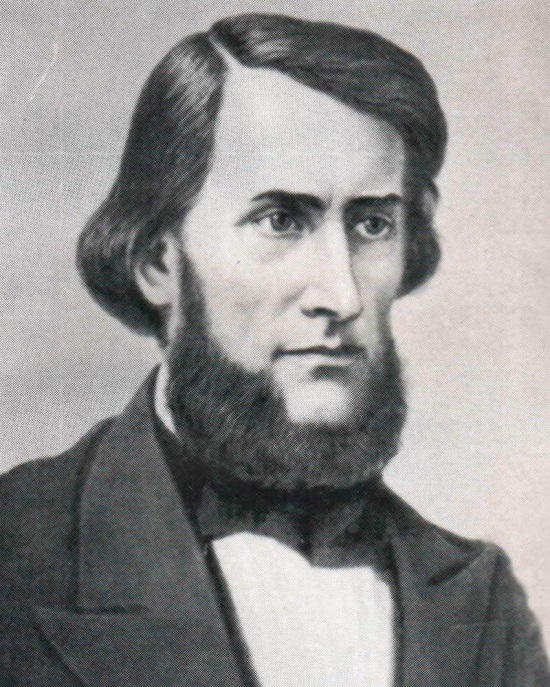 «Использование интерактивных игр и игр - презентаций в трудовом воспитании дошкольников»
Человек рожден для труда; труд составляет его земное счастье, труд — лучший хранитель человеческой нравственности, и труд же должен быть воспитателем человека
Ушинский  К.Д.https://burido.ru/1045-tsitaty-ushinskogo
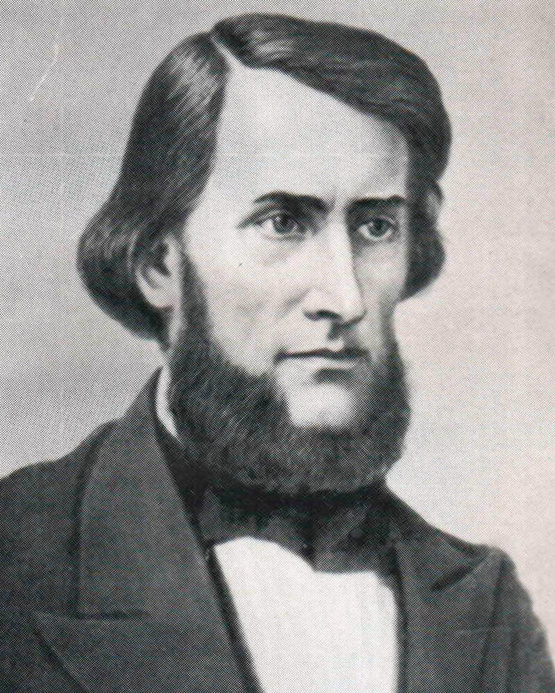 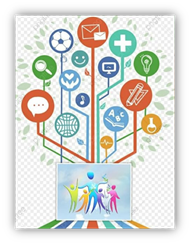